Mathematics
Fractions: 
Add fractions

Independent Task
Miss Parsons
‹#›
Question 1
Add the fractions below:
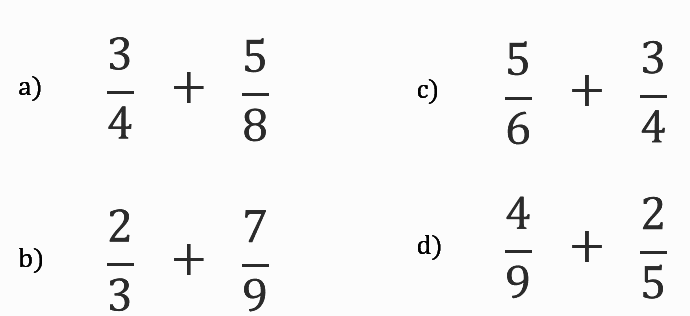 ‹#›
Question 2
Add two fractions in the red circles to find the total in the grey box between them.
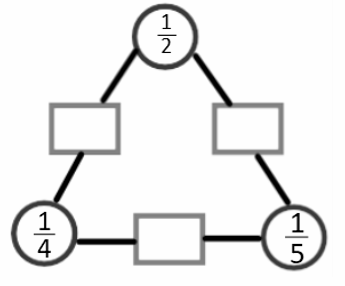 ‹#›
Question 3
Complete the sequence. Ensure that your answers are mixed numbers in their simplest form.
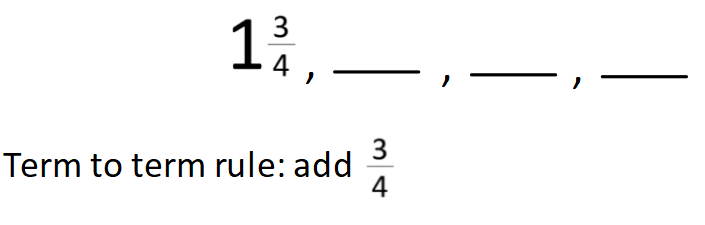 ‹#›
Question 4
Add the fractions below:
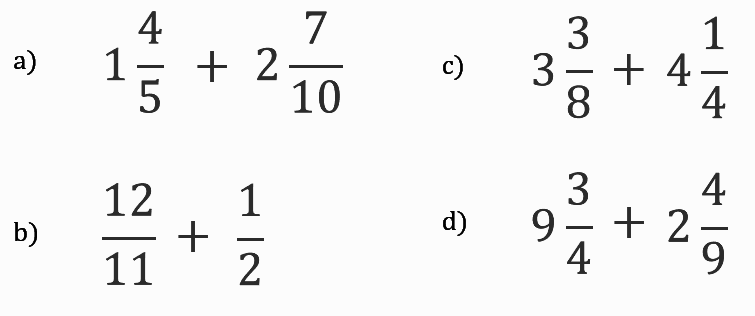 ‹#›
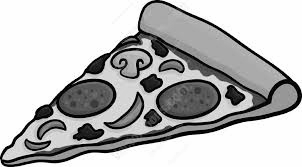 Question 5
Fran, Hassan and Novie order some pizzas. 

Fran eats        of a pizza, Hassan eats         and Novie eats         .
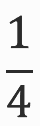 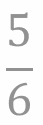 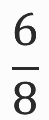 How many pizzas did they order and what fraction is left?
‹#›